“One is Too Small a Number 
to Achieve Something Great”
2013 KMEA
In-Service Workshop
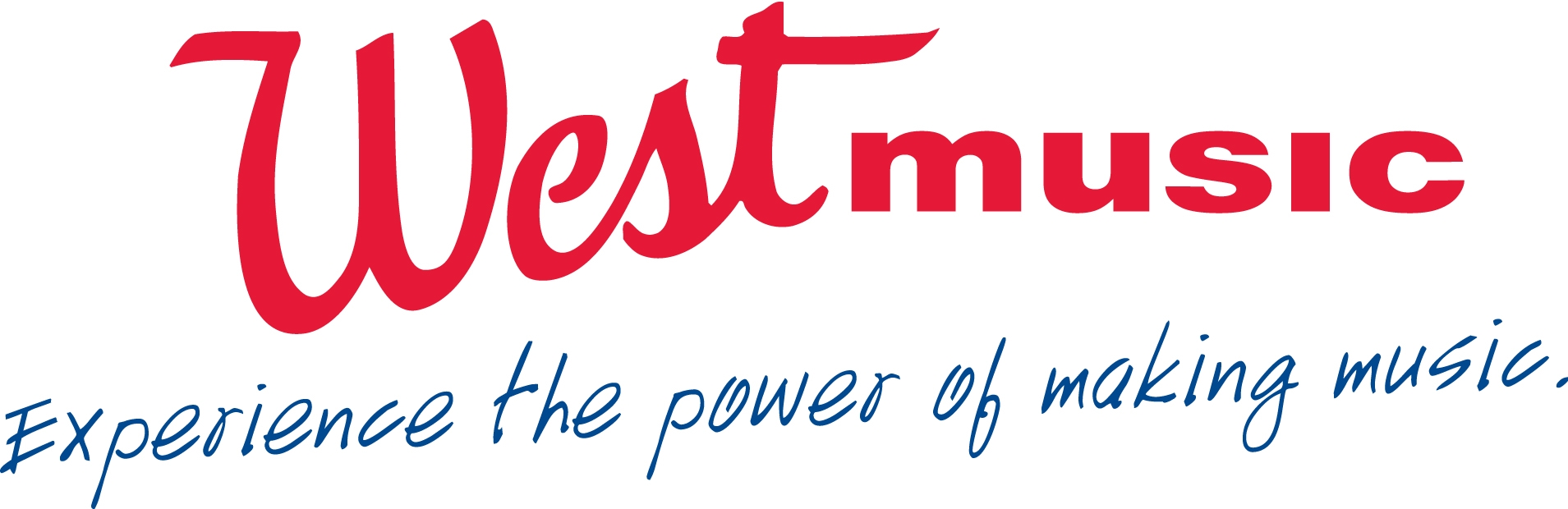 Presented by
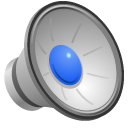 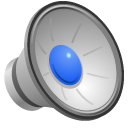 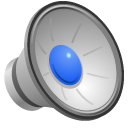 Marcia Neel
February 22, 2013
www.musiceducationconsultants.net/KMEA2013
“One is Too Small a Number 
to Achieve Something Great”
2013 KMEA
In-Service Workshop
Presented by
Marcia Neel
February 23, 2013
www.musiceducationconsultants.net/KMEA2013
School is. . .
Impressionistic 

vs

Expressionistic
Music is. . .
A focus on these 5 C’s is essential 
to prepare students for the future.
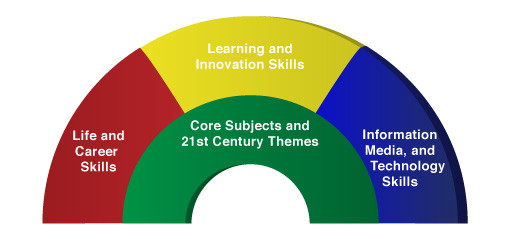 Critical Thinking
Communication 
Collaboration
Creativity
Confidence
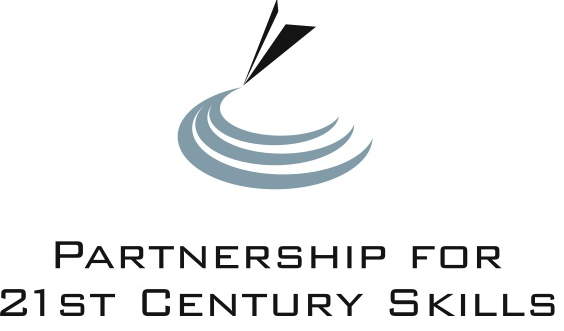 Therefore. . .
The Music Skills Practice Room is. . .
The Life Skills Practice Room
1.  Critical Thinking. . .

Ability to reason effectively and solve 
problems

Ability to analyze how parts of a whole 
interact with each other to produce overall 
outcomes in complex systems
The Music Skills Practice Room is. . .
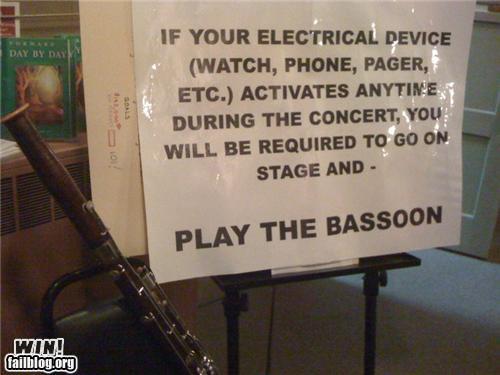 The Life Skills Practice Room
Problem Solving: 
Ability to solve problems.

   EX: Having a problem getting 
   people to turn off their phones and
   beepers at your concerts? How
   would you solve this problem?
Try this!!!!!!
The Music Skills Practice Room is. . .
The Life Skills Practice Room
EXAMPLE: Ability to analyze how parts 
of a whole interact with each other to produce overall outcomes in complex systems.

See how this creative student used this concept to produce a remarkable outcome!
The Music Skills Practice Room is. . .
The Life Skills Practice Room
The Music Skills Practice Room is. . .
The Life Skills Practice Room
2.  Communication. . .

Ability to listen 
effectively

Ability to express 
thoughts effectively 
with others – 
both verbally and non-verbally
Have you tried Result-driven Communication?
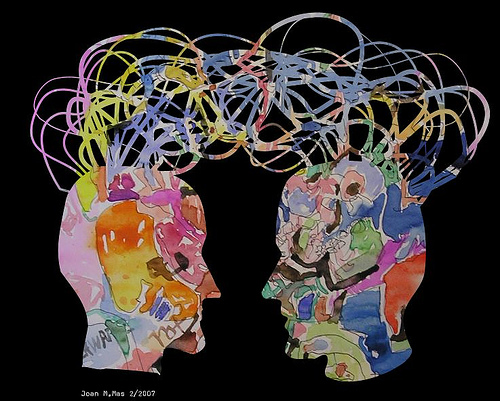 The Music Skills Practice Room is. . .
The Life Skills Practice Room
Result-driven Communication: Listening and
communicating effectively will guarantee success!
The Music Skills Practice Room is. . .
The Life Skills Practice Room
3.  Collaboration (Teamwork). . .

Ability to work effectively and respectfully
with ALL
The Music Skills Practice Room is. . .
The Life Skills Practice Room
Teamwork: Effective when EVERYONE does their job.
The Music Skills Practice Room is. . .
The Life Skills Practice Room
Teamwork: NOT effective when even ONE PERSON 
				does NOT do their job.
The Music Skills Practice Room is. . .
The Life Skills Practice Room
4.  Creativity (Innovation). . .

Ability to think creatively and work creatively with others

Ability to create new and more worthwhile 
ideas and products as well as the need for the idea/product 

“The MFA is the new MBA”  Daniel Pink
The Music Skills Practice Room is. . .
The Life Skills Practice Room
(Innovation): Ability to think and work creatively with others
The Music Skills Practice Room is. . .
The Life Skills Practice Room
5.  Confidence. . .

Ability to handle EVERY CIRCUMSTANCE 
and grow from it
The Music Skills Practice Room is. . .
The Life Skills Practice Room
Confidence: Ability to handle EVERY CIRCUMSTANCE
but. . .

 “ONE IS TOO SMALL A
NUMBER TO ACHIEVE
SOMETHING GREAT” 

SOOOOOO. . .

WHAT CAN WE DO
TOGETHER TO ACHIEVE
GREATNESS?
Parents
Teachers
Principals
Custodians
Support Staff
Community
What Makes Our Programs Special?
Do We C.A.R.E.?
With GREAT THANKS to Dr. Tim!
C:  Communication
Do we encourage one another to reach out to each other?

Do harmony and balance apply to more than great music-making?
What Makes Our Programs Special?
Do We C.A.R.E.?
A:  Attitude
Do we generate the proper attitude?

Does our attitude play a crucial role in the outcome of the program’s success?
What Makes Our Programs Special?
Do We C.A.R.E.?
R:  Responsibility
Do we come together ready to invest energy for ongoing growth and development of our goals? 

Do we respond to each other in a fashion that will advance the entire program to the next level?
What Makes Our Programs Special?
Do We C.A.R.E.?
E:  Excellence
Do we reflect a sense of excellence to go beyond the basic requirements -- to put forth extra effort?
“We either hang together, or 
we hang separately”   . . . Ben Franklin
When ALL of the people involved in a music program decide to unselfishly GIVE, it’s THEN that we realize the true value of the program -- 
a gathering of wonderful people who genuinely C.A.R.E. for one another.

. . . Tim Lautzenheiser
In Your Own Words:
Music makes the difference because. . .
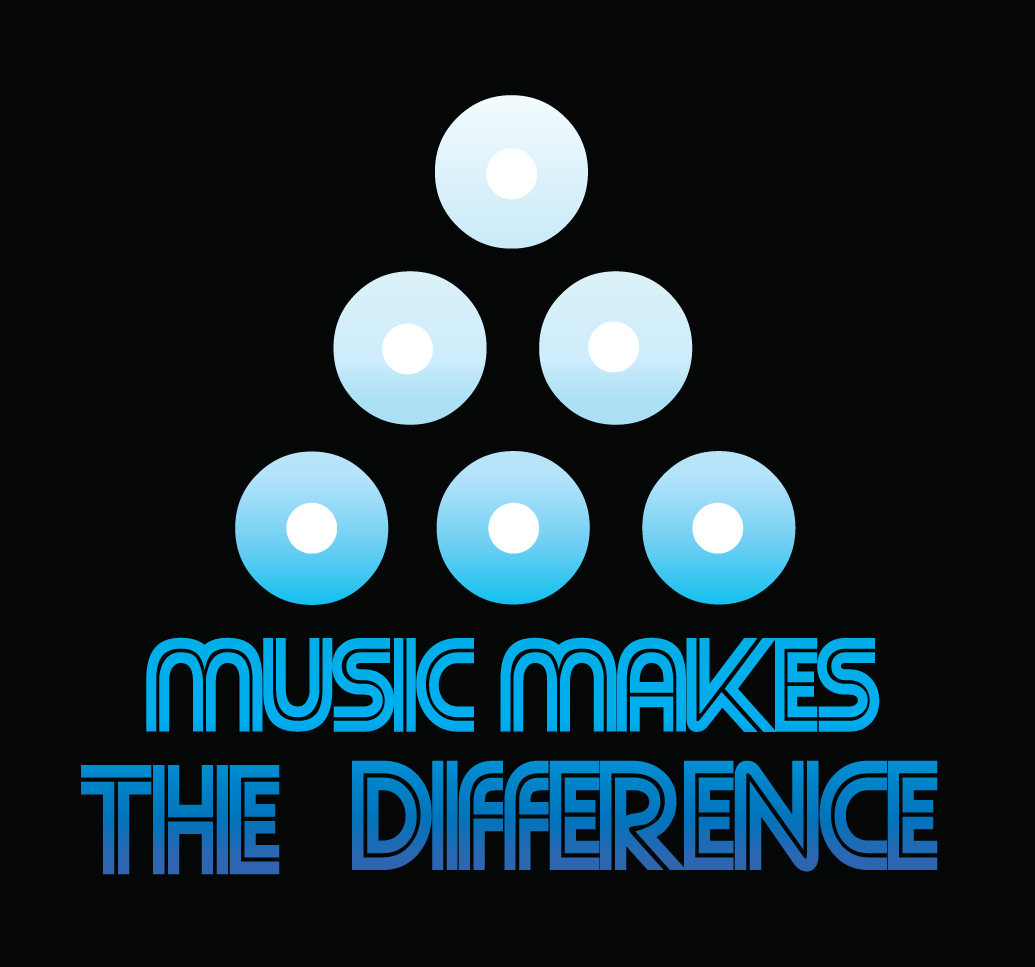 In Your Own Words: 
I will make a difference by. . .
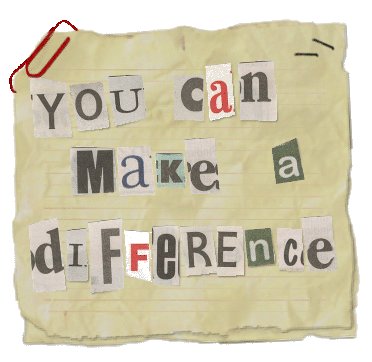 Doesn’t she deserve our very best?
And finally. . .
Are YOU committed to the program by making the best of every situation NO MATTER WHAT?
One final bit of inspiration. . .
When life gives you lemons,
do you make lemonade?
Let’s Make the MOST of every moment!
Contact Information:
marcia@musicedconsultants.net
www.musiceducationconsultants.net/KMEA2013
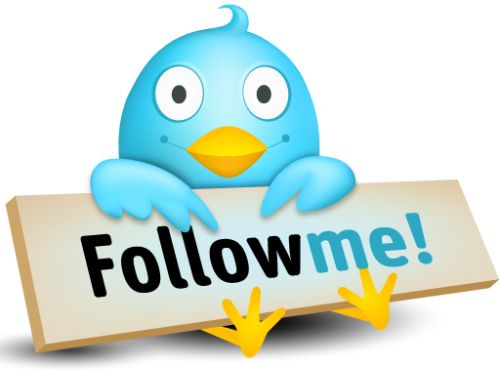 @MusicEdConsult
On Twitter
Thank You!
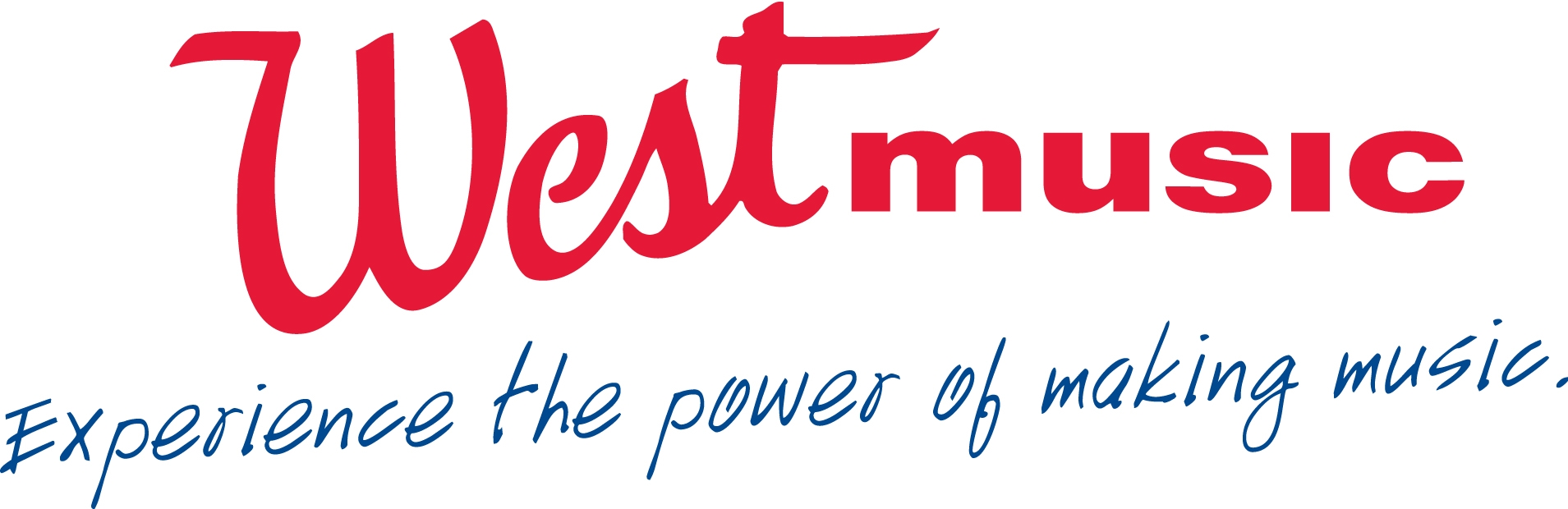